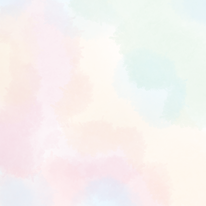 BENİM HAVA DURUMUM NASIL?
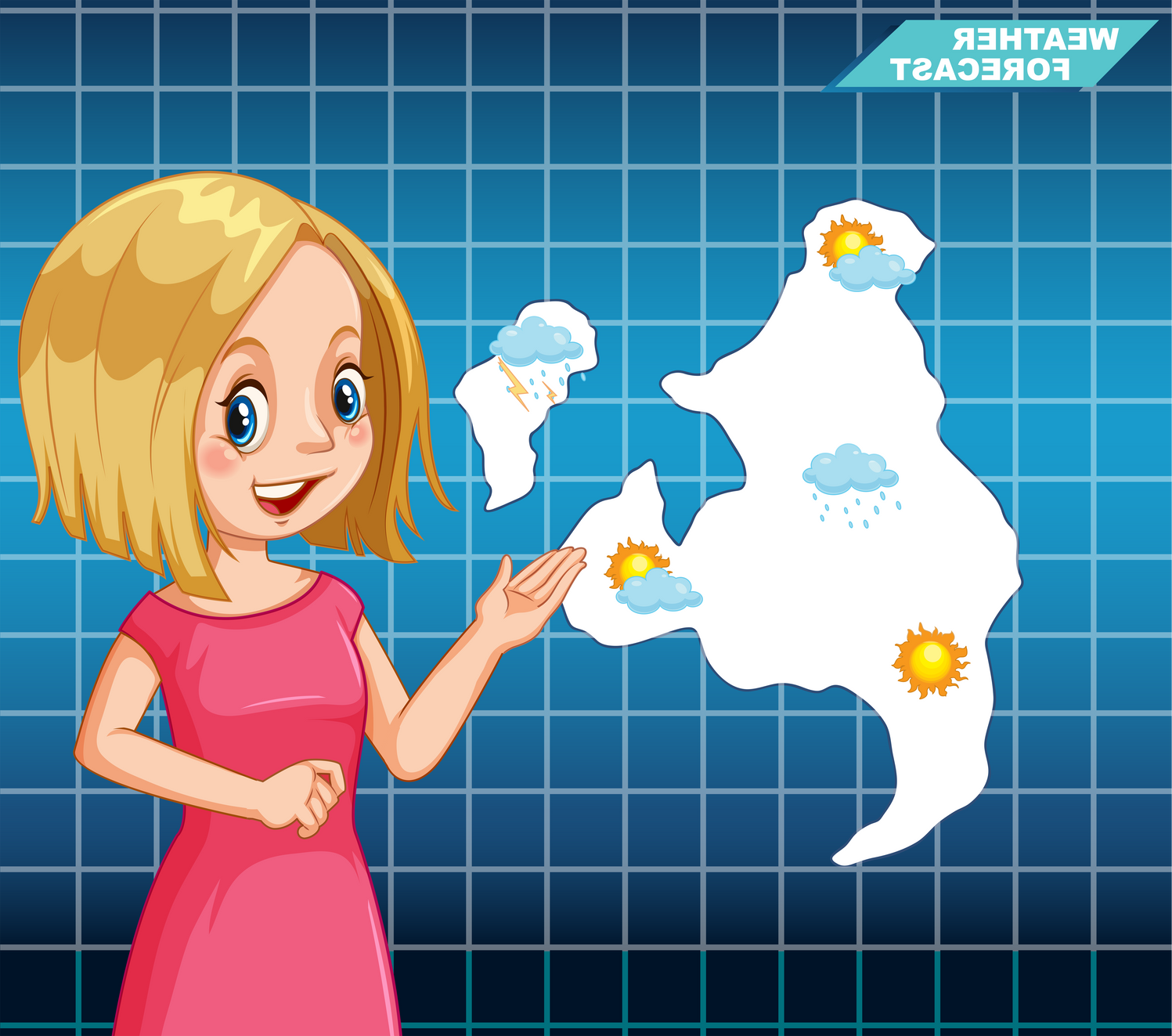 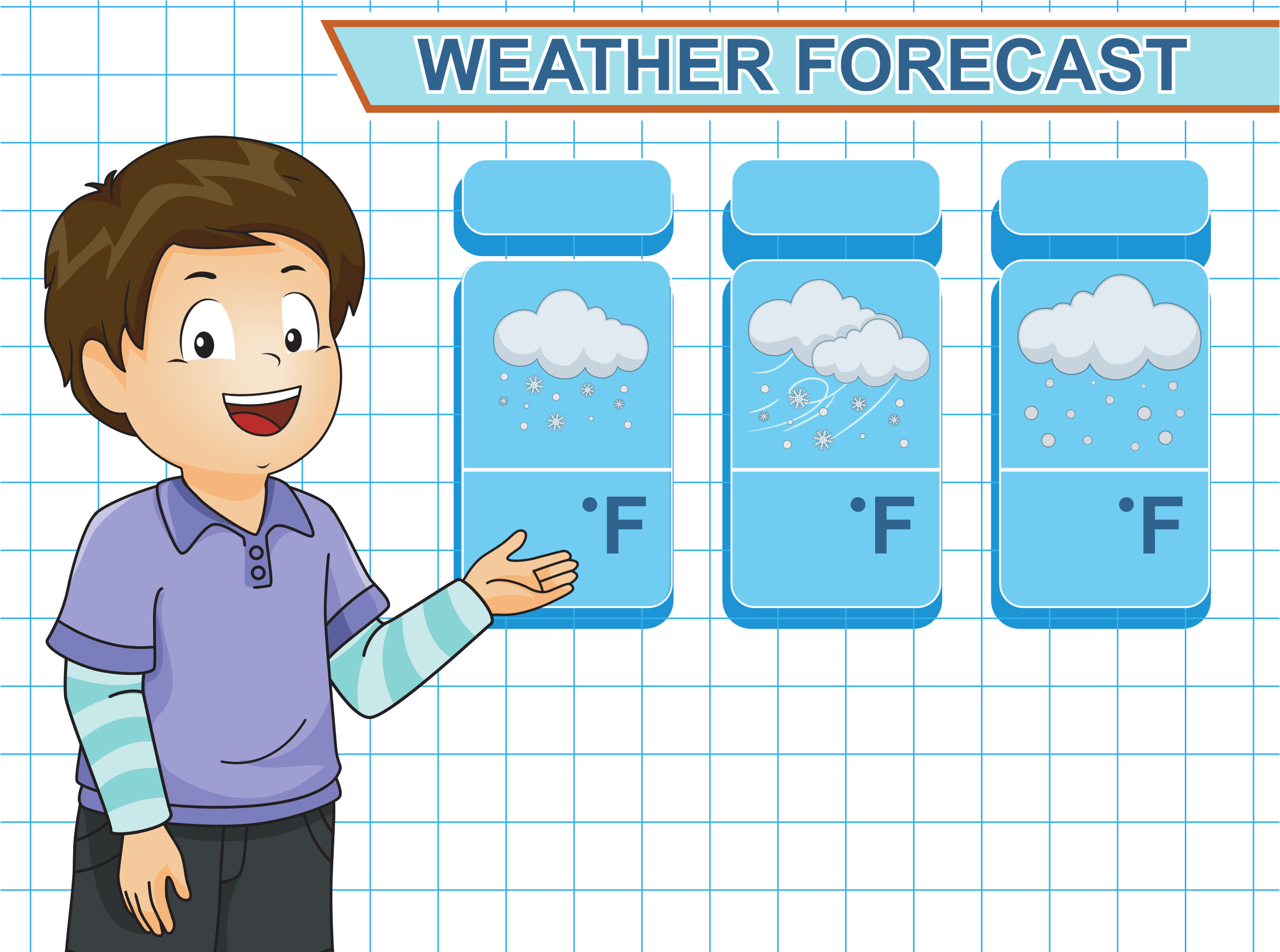 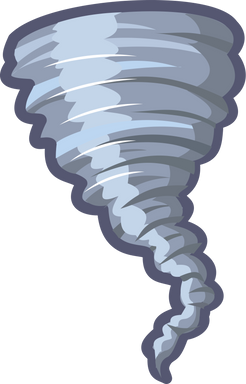 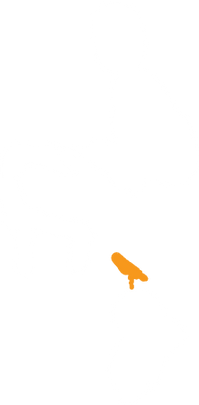 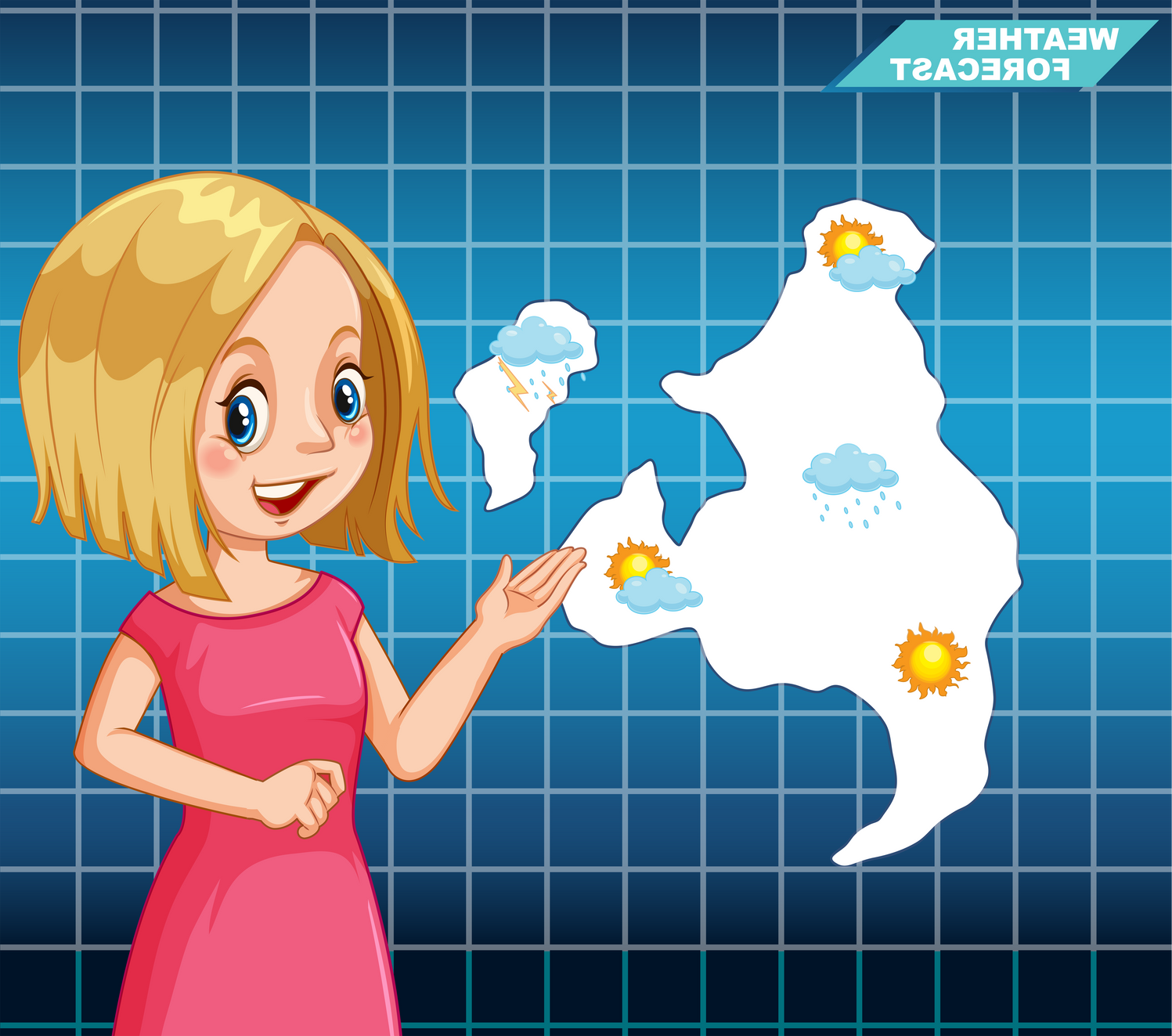 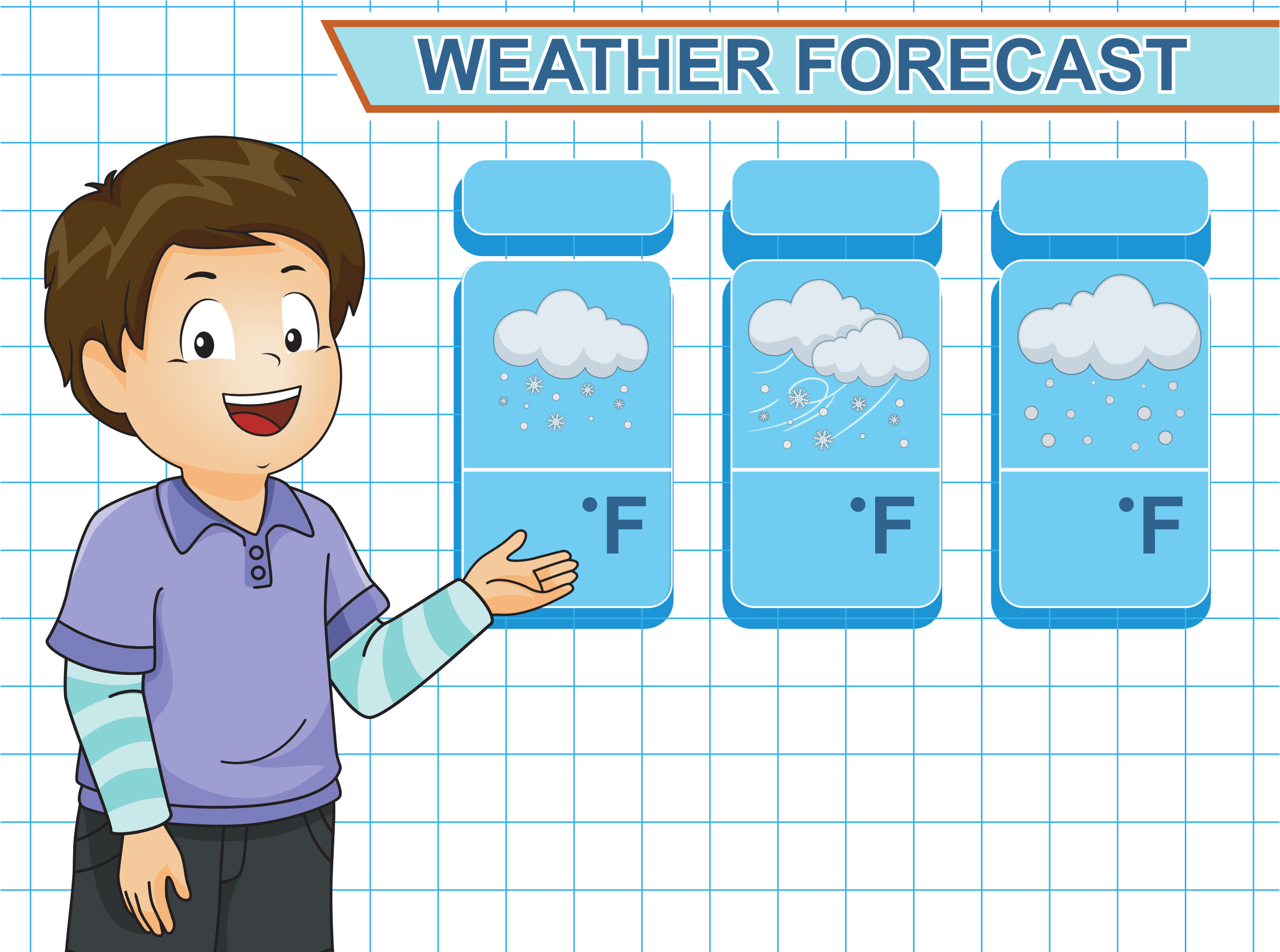 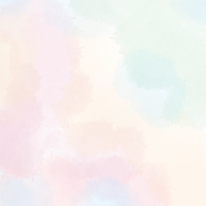 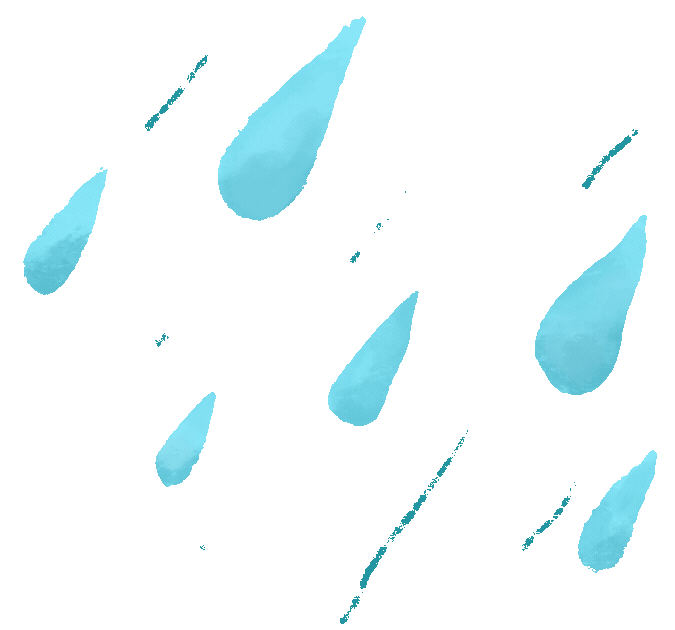 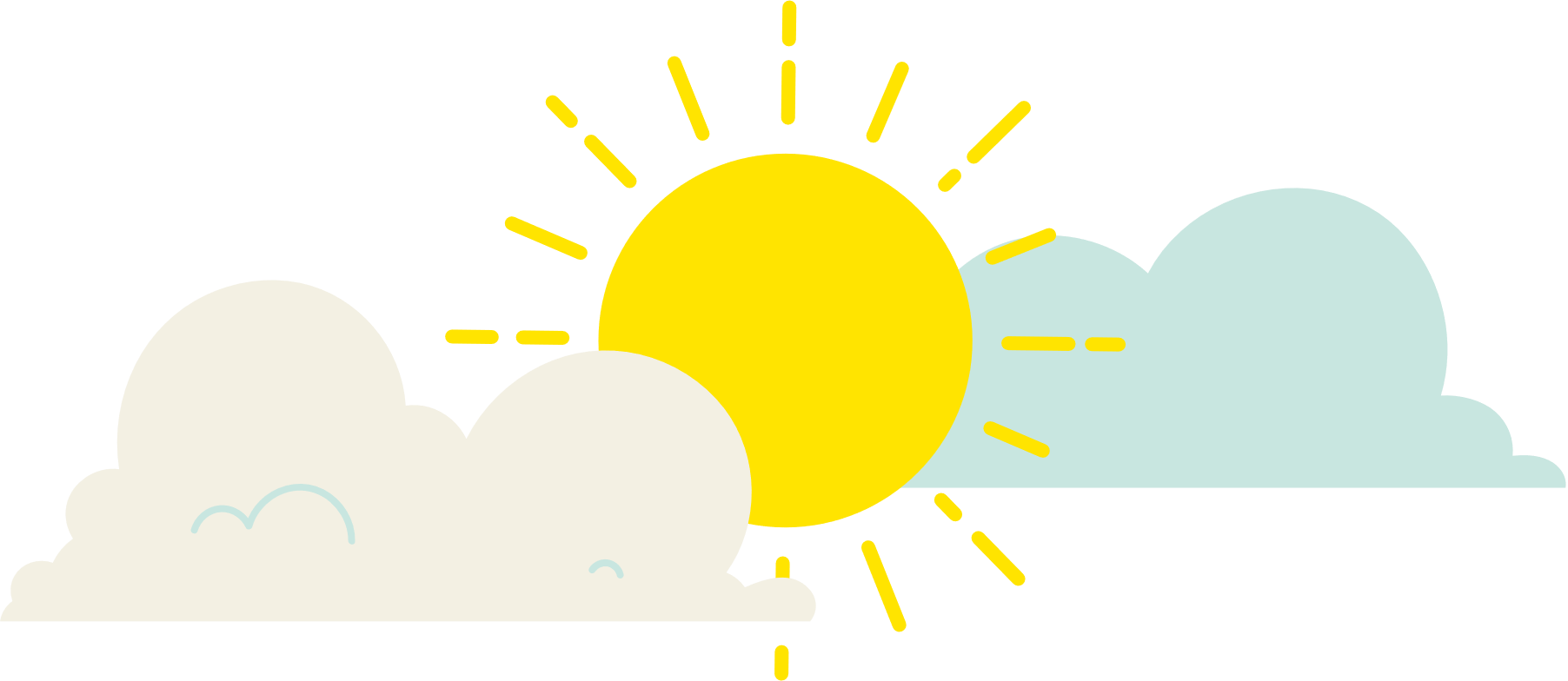 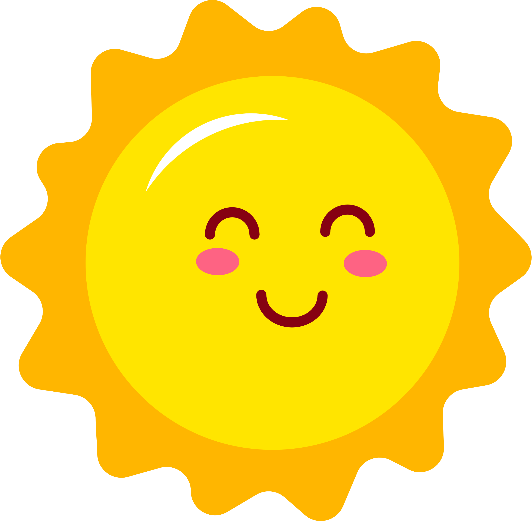 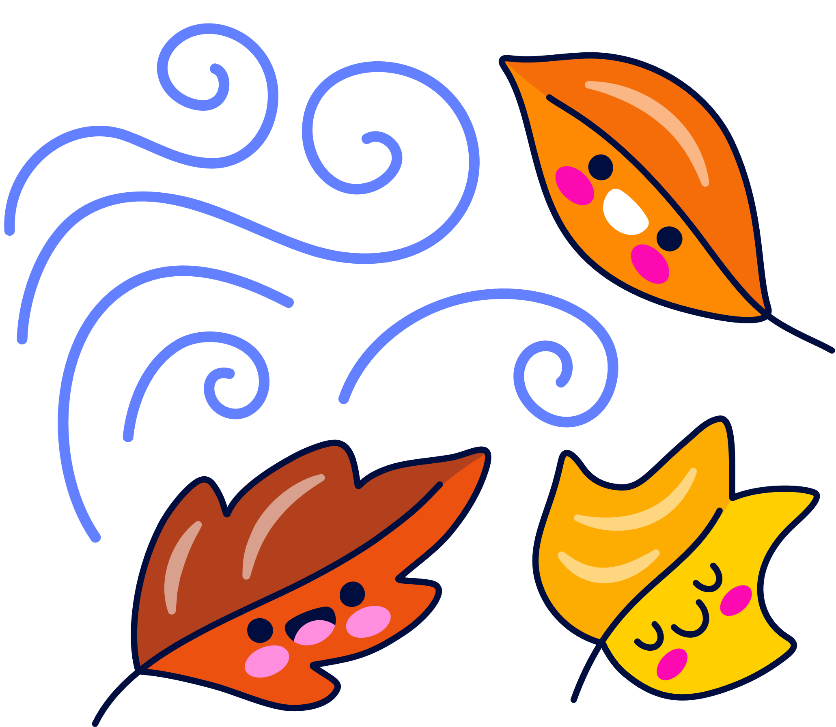 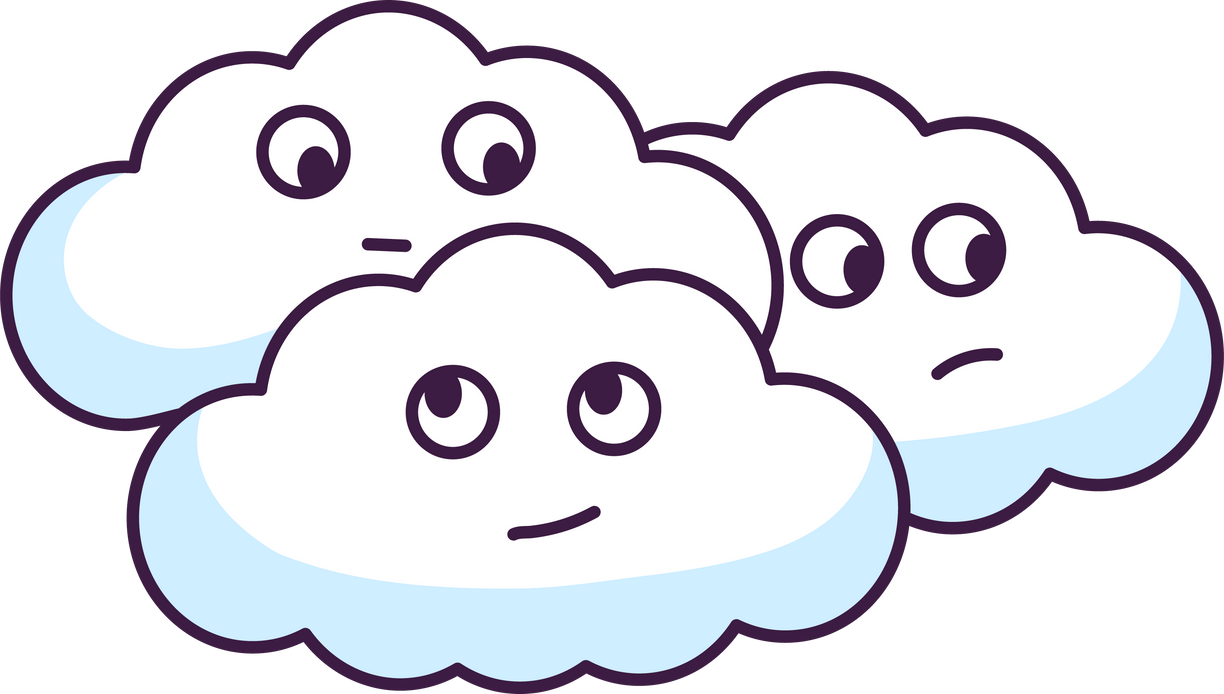 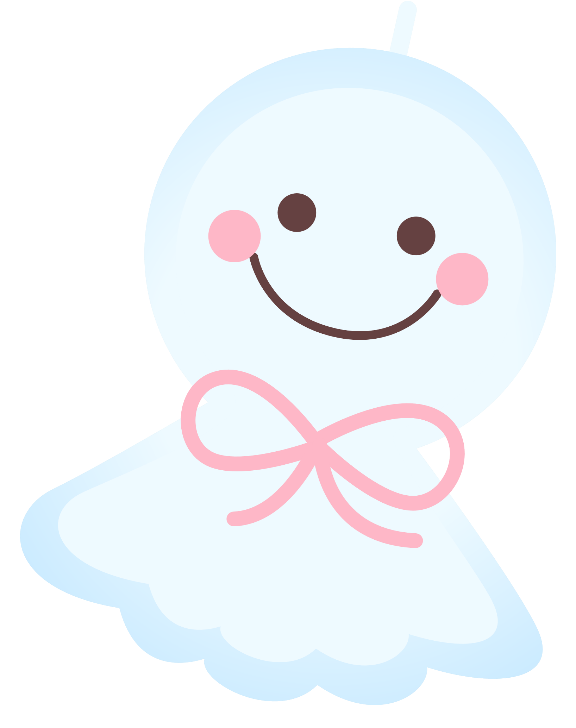 Duygular ve Hava Olayları Birbirine Benzer.
Hava Olayları Normal ve Hayatımızın Bir Parçasıdır.
Duygularımız da Öyledir!
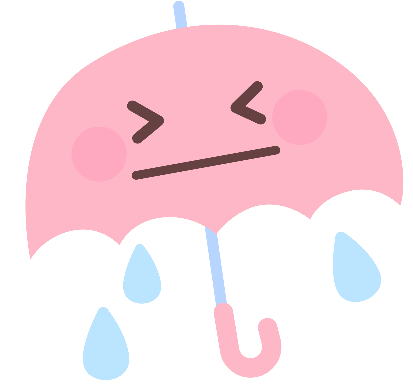 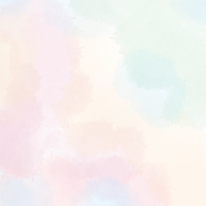 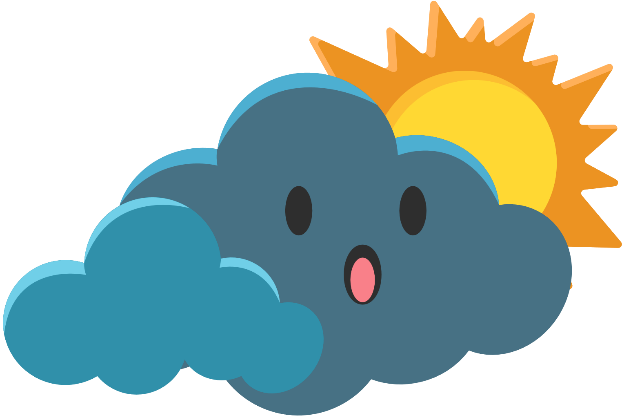 HAVA DURUMUNA GÖRE DUYGULAR
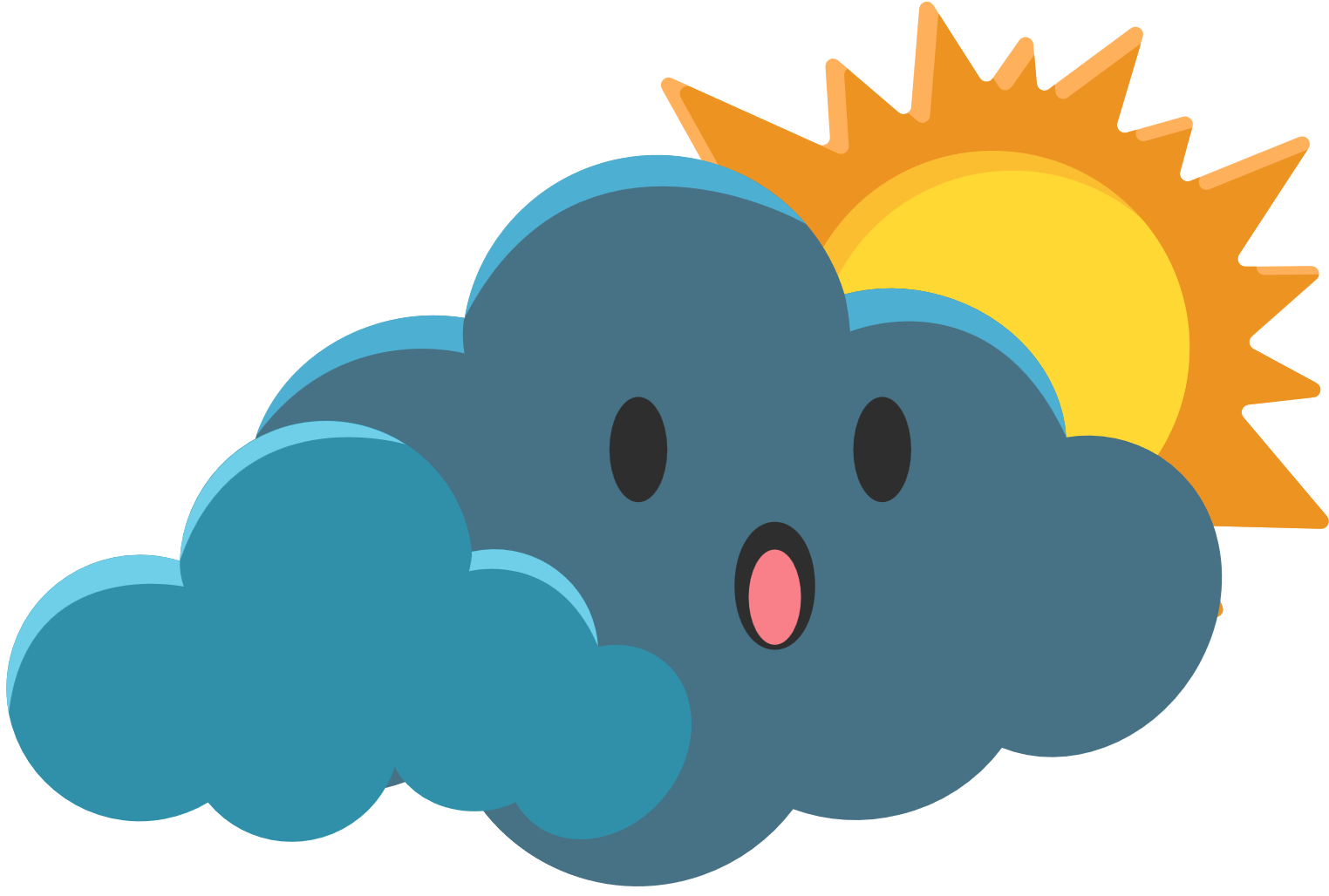 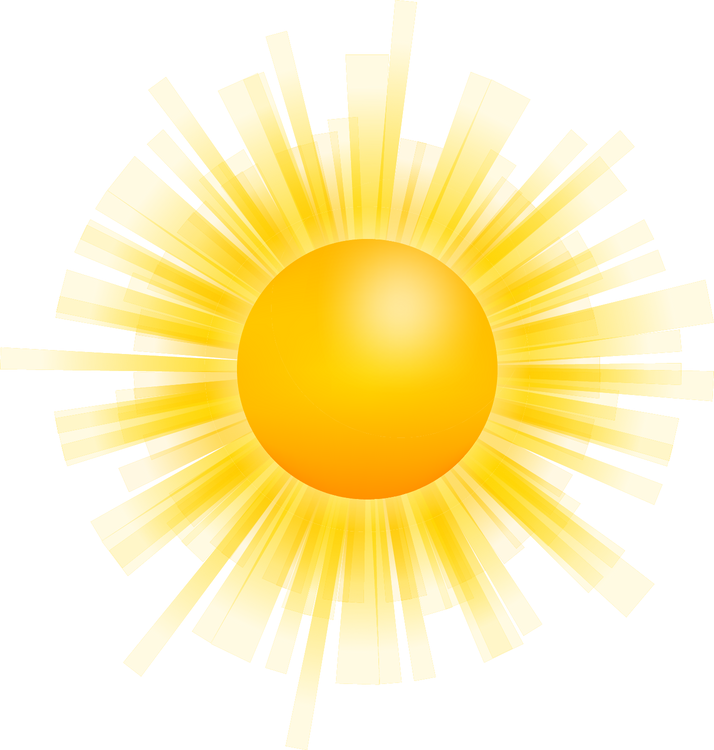 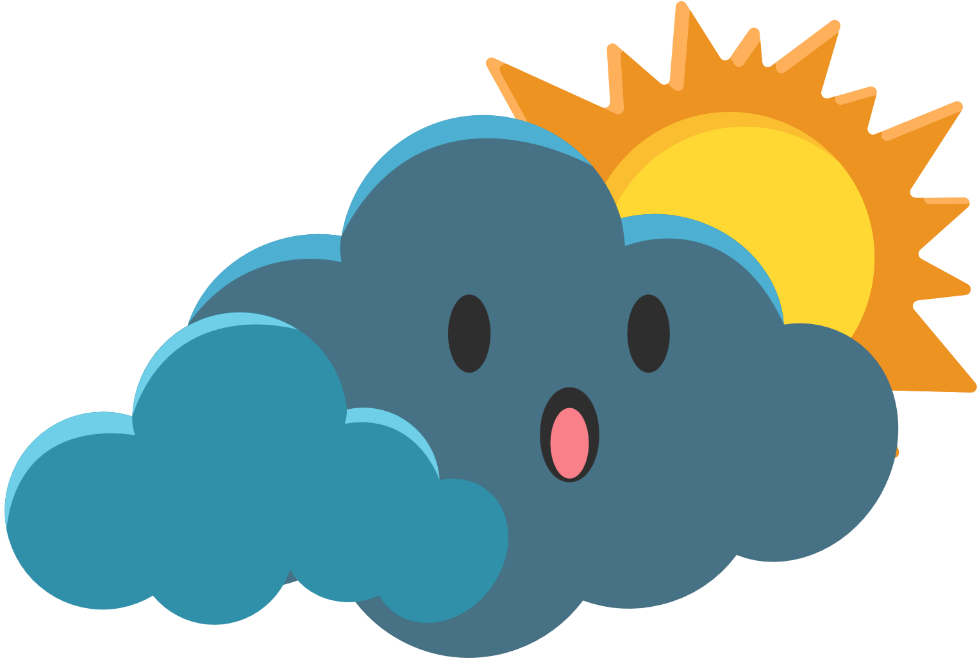 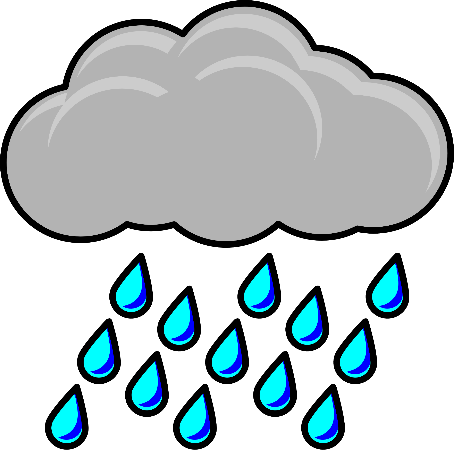 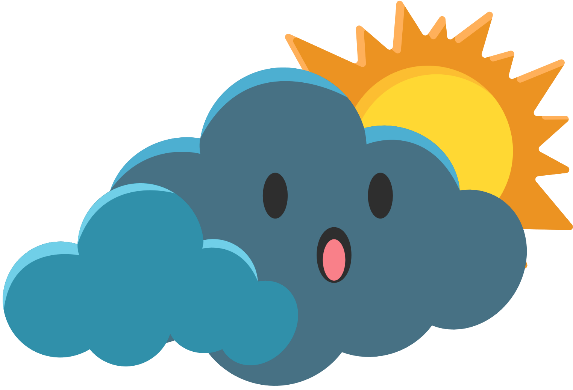 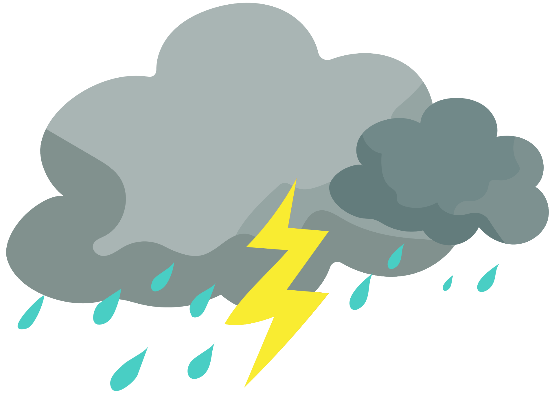 GÖK GÜRÜLTÜLÜ
Kontrolü Kaybetmiş

Öfkeli
Kızgın
YAĞMURLU
Enerjisi düşük

Üzgün
Sıkılmış
Yorgun
Hasta
GÜNEŞLİ
Öğrenmeye Hazır 

Sakin
Mutlu
Odaklanmış
İyi hissediyor
PARÇALI BULUTLU
Kontrolü Kaybetmek üzere

Kaygılı
Endişeli
Kafası Karışmış
Hayal kırıklığı
Telaşlı
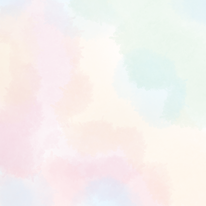 Ne yapabilirsin?
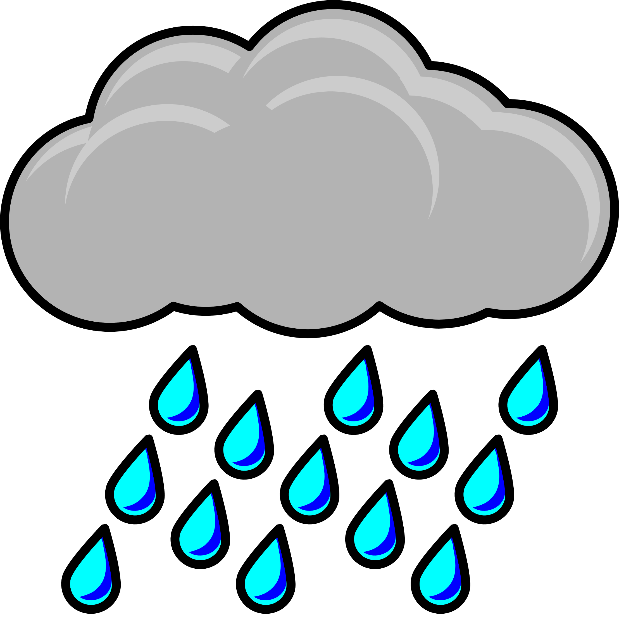 • Biriyle konuşun
• Bir şeyler yiyin veya için
• Egzersiz yapın
• Bir resim çizin
• Sarılın
• Mola verin
• Müzik dinleyin
• Olumlu düşünün
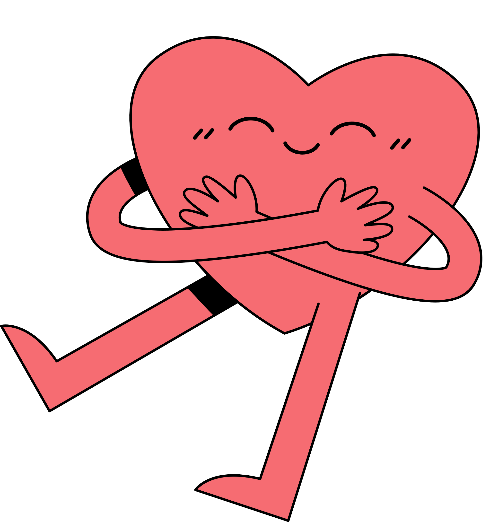 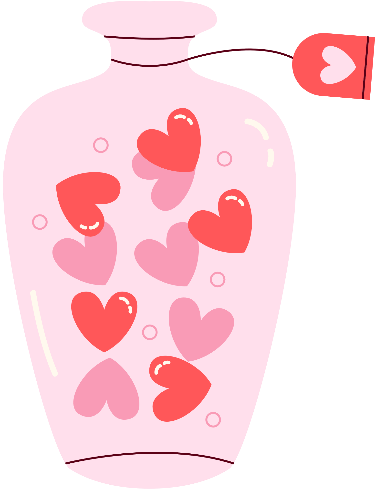 YAĞMUR
YAĞMURLU
Enerjisi düşük

Üzgün
Sıkılmış
Yorgun
Hasta
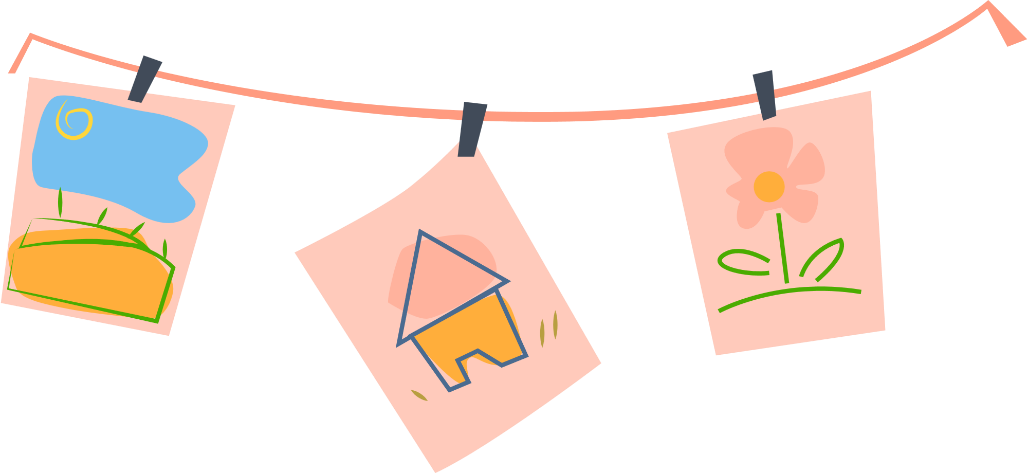 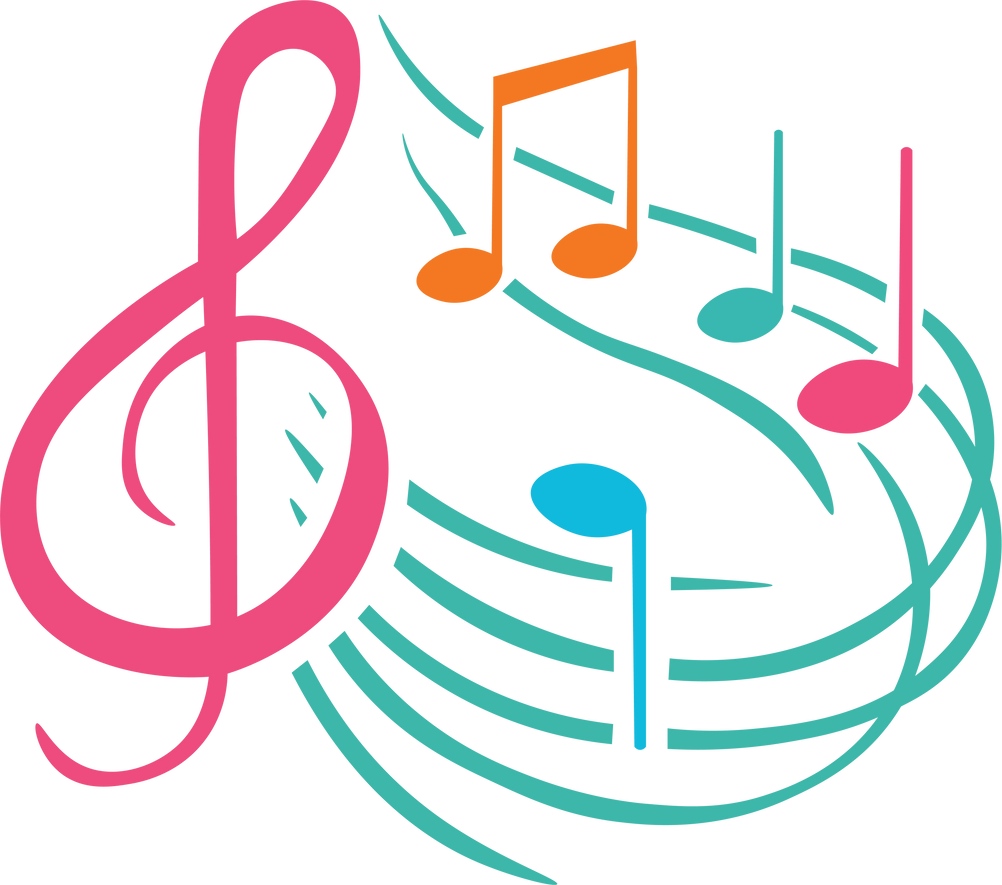 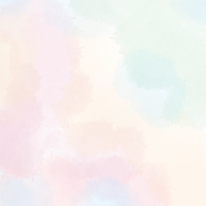 Ne yapabilirsin?
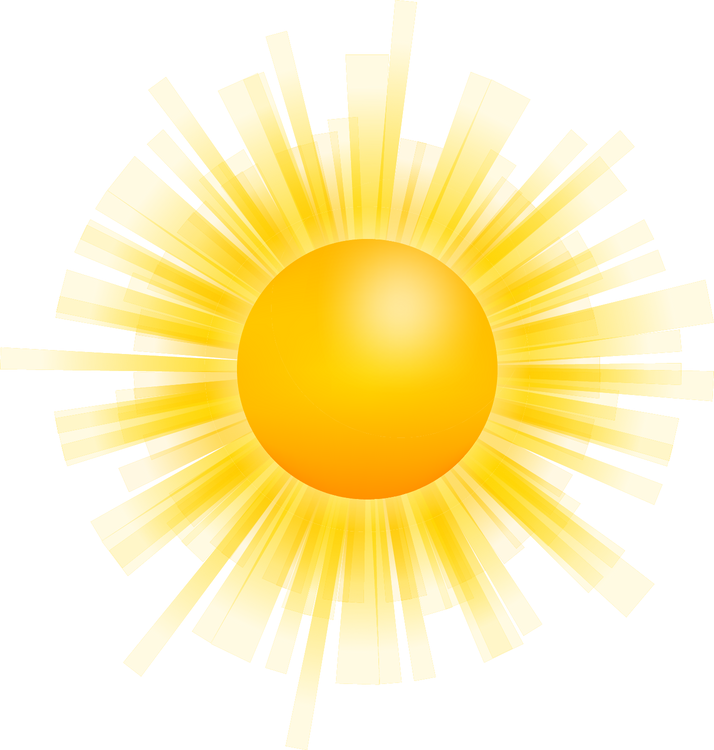 • Birlikte oynayın
• Dinleyin-Öğrenin
• Birlikte çalışın
• Çok çalışın çünkü öğrenmeye hazırsınız
• Mutlu şeyler düşünün
• Hedefe odaklanın
GÜNEŞLİ
Öğrenmeye Hazır 

Sakin
Mutlu
Odaklanmış
İyi hissediyor
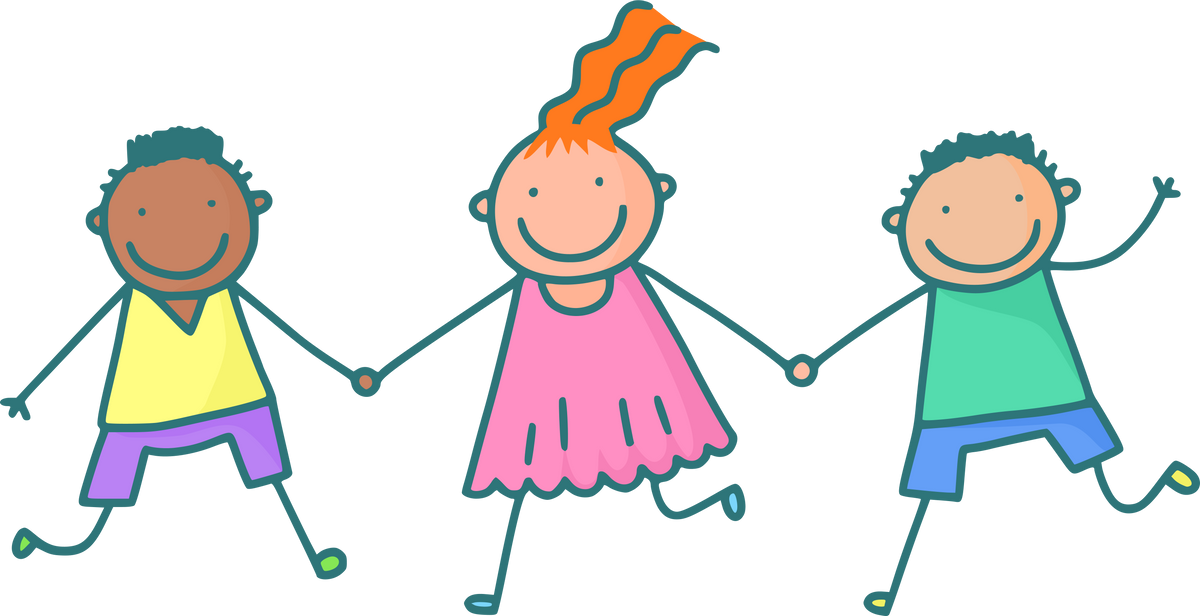 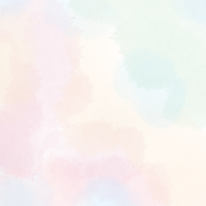 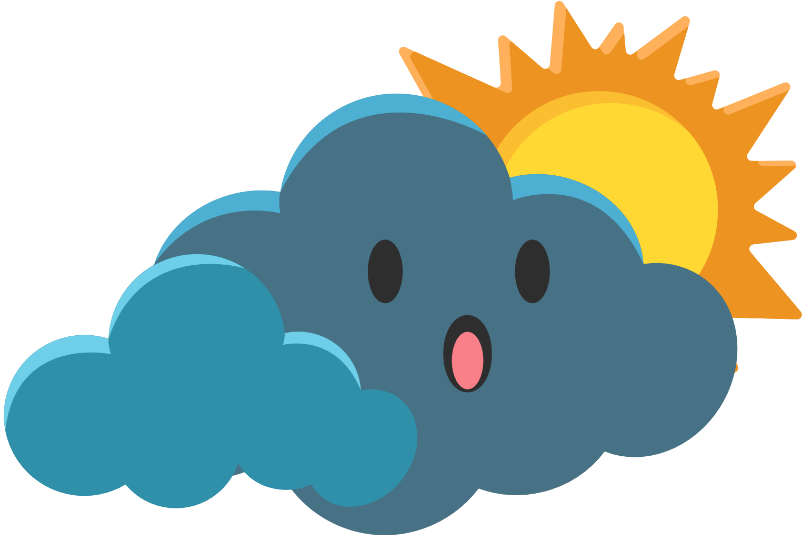 Ne yapabilirsin?
•  Bir yetişkin veya arkadaşınızla konuşun
•  Nefes alın ve verin odaklanın 
• Sayı sayın derin nefesler alın
• Bir şeyi sıkın (top, kağıt vb.)
• Bir resim çizin
• Mola verin
• Yürüyüş Yapın
• Sakinleşme Kitabınızı kullanın
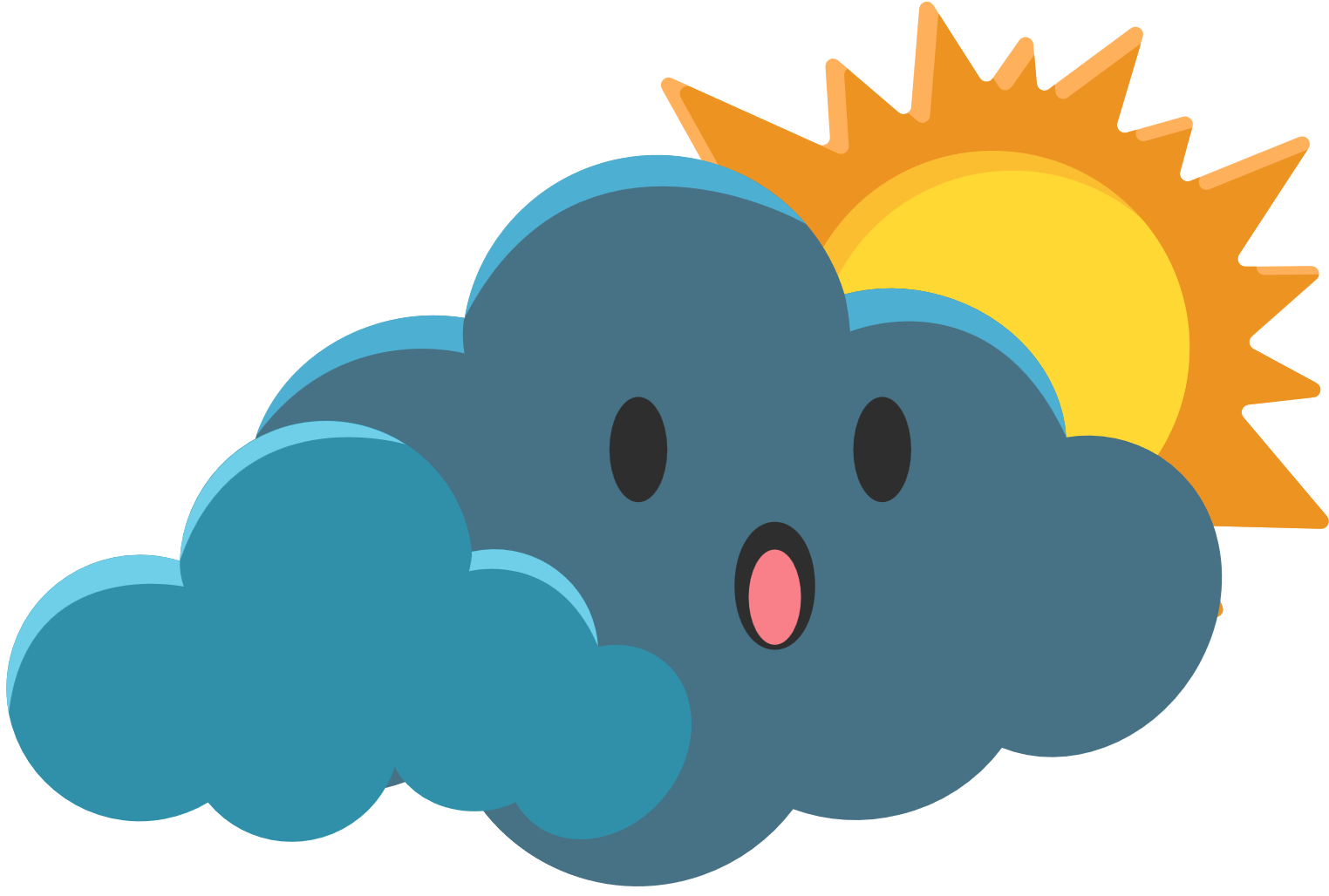 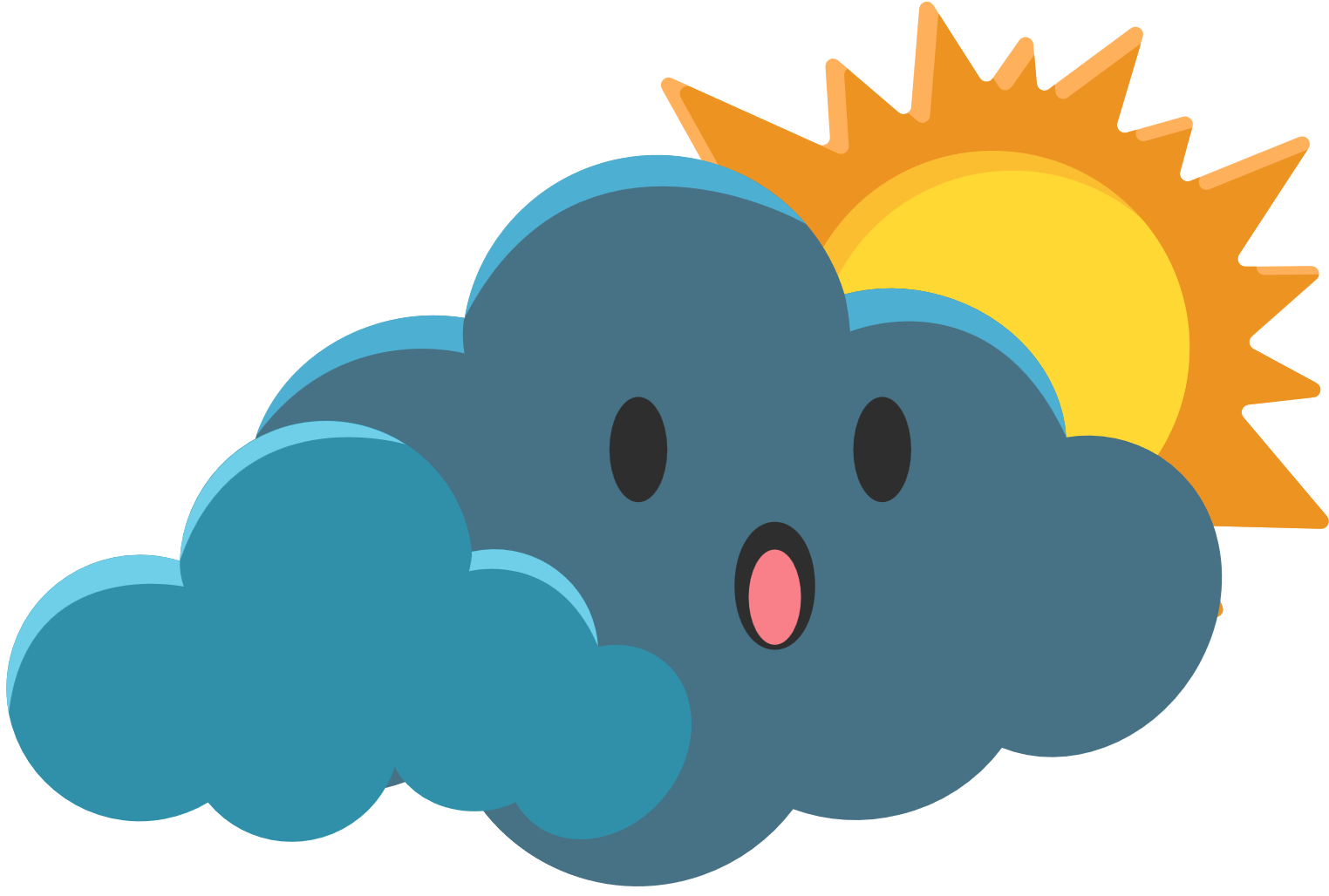 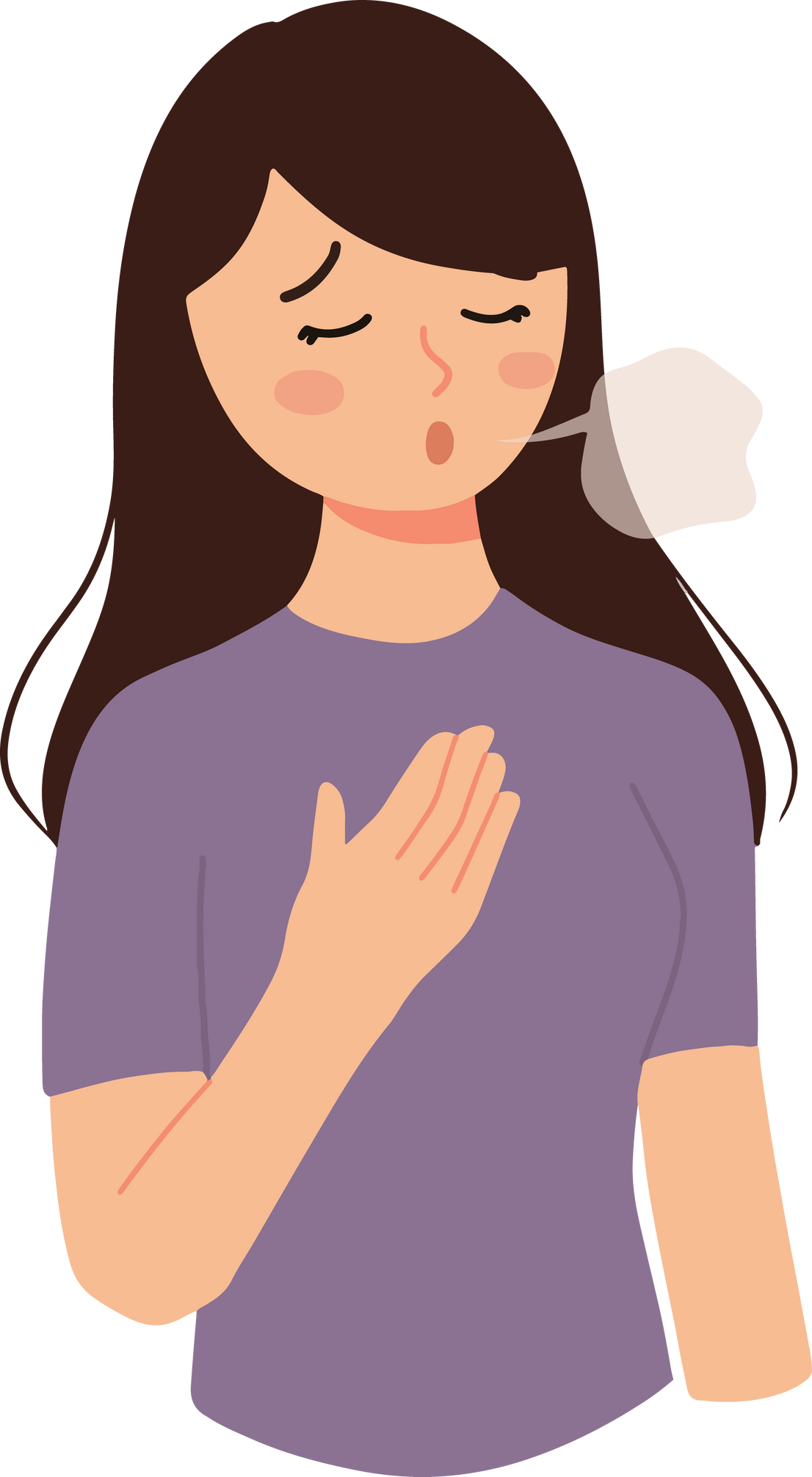 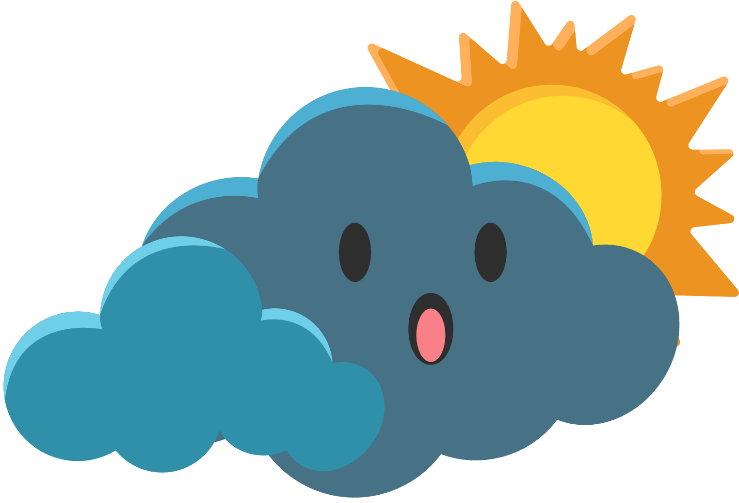 PARÇALI BULUTLU
Kontrolü Kaybetmek üzere

Kaygılı
Endişeli
Kafası Karışmış
Hayal kırıklığı
Telaşlı
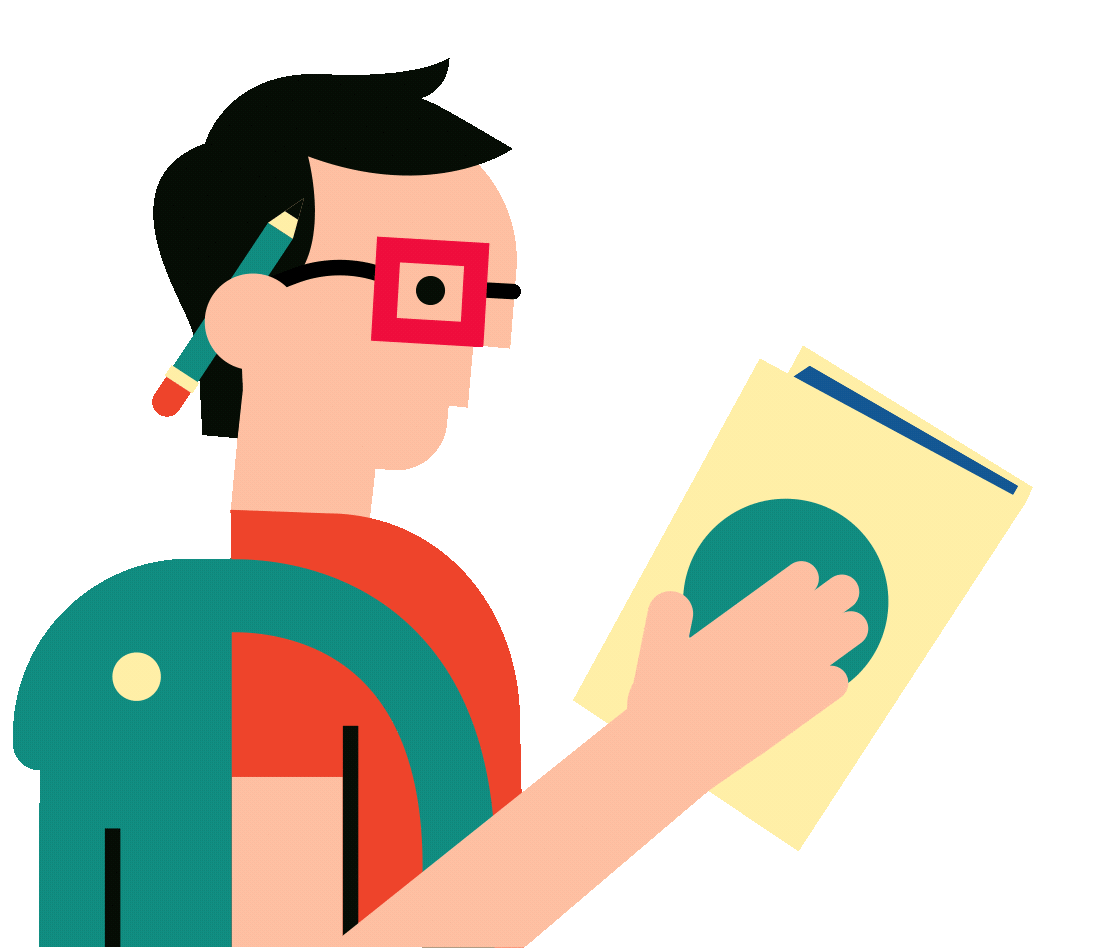 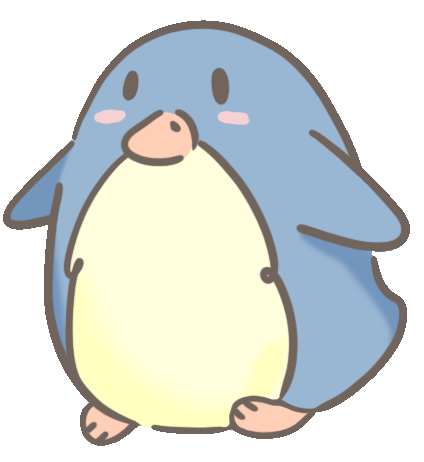 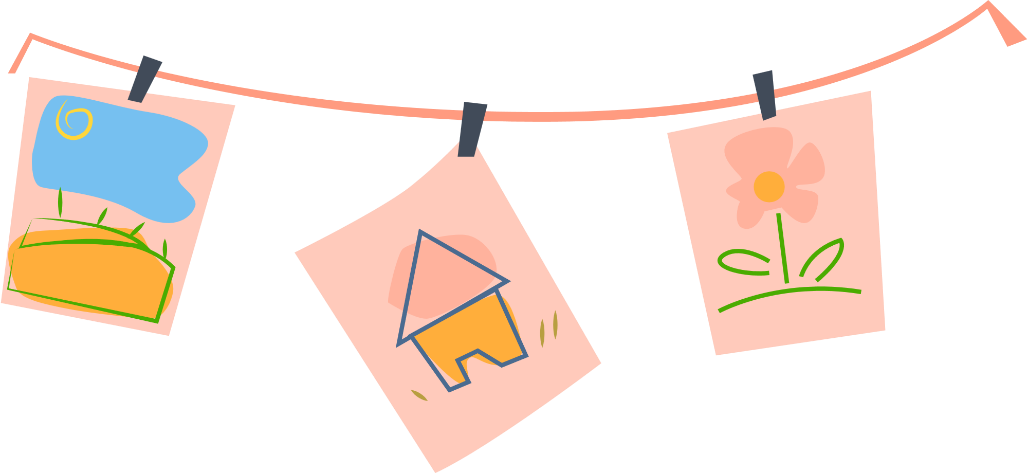 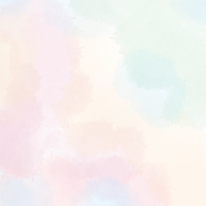 Ne yapabilirsin?
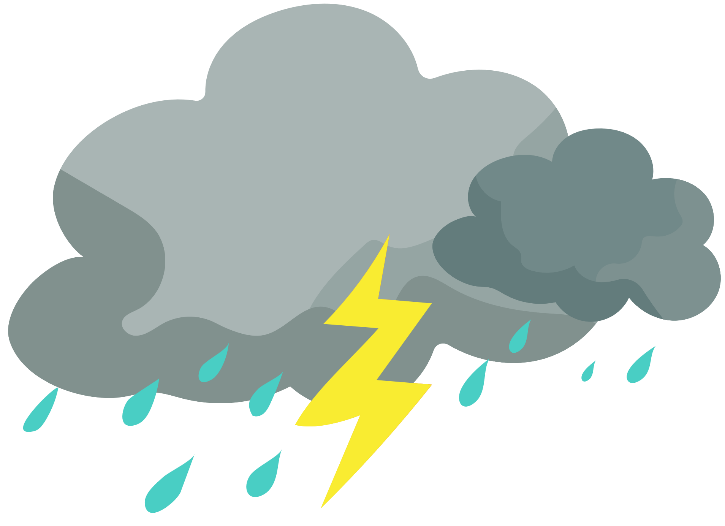 • Mola verin
 • Say ve nefes al
 • Sorun hakkında konuşun
 • Güvenli bir yer bulun
 • Yardım isteyin 
• Sakinleşme Kitabınızı kullanın
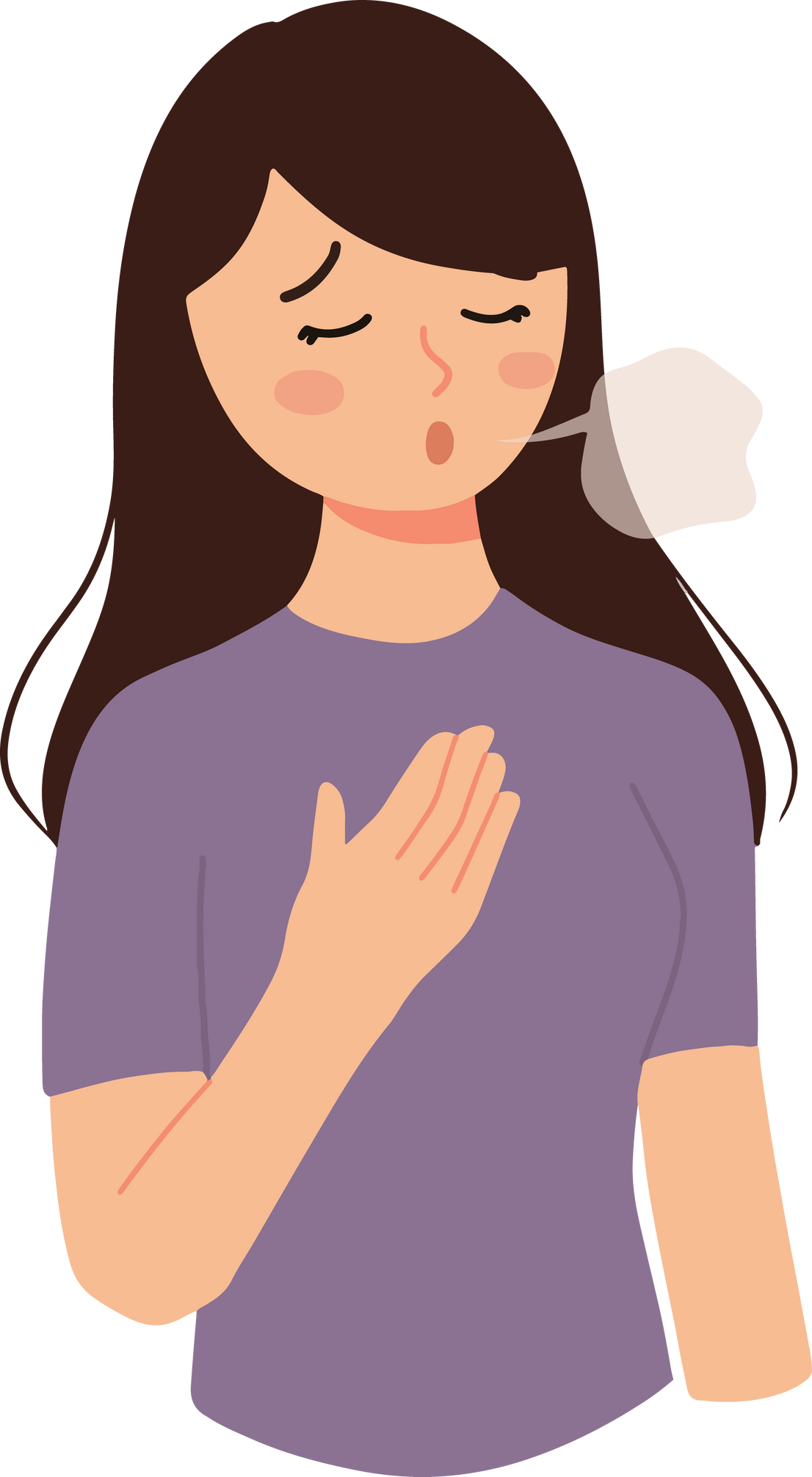 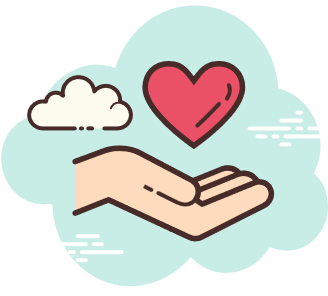 GÖK GÜRÜLTÜLÜ
Kontrolü Kaybetmiş

Öfkeli
Kızgın
Saldırgan
Bağıran
Öğrenmeyi reddeden
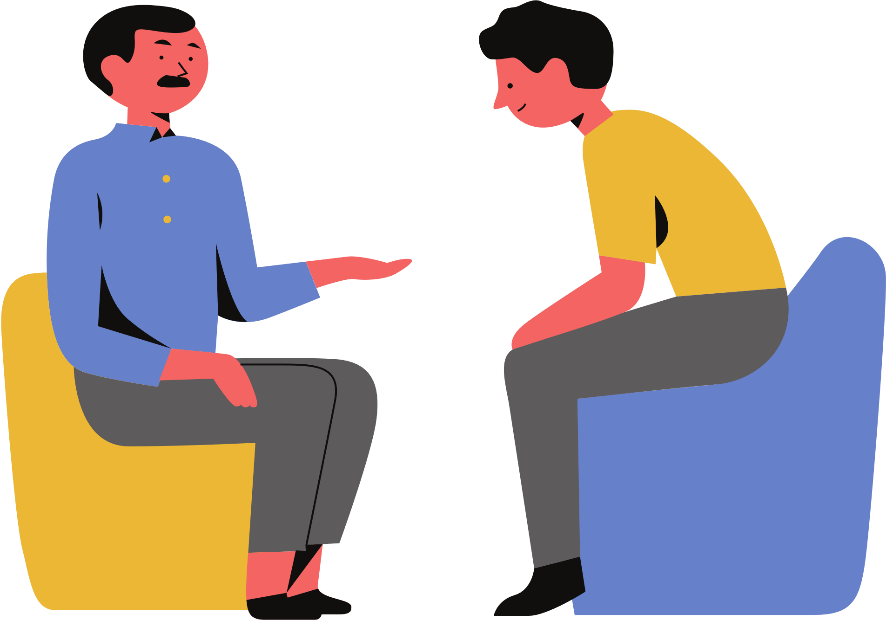 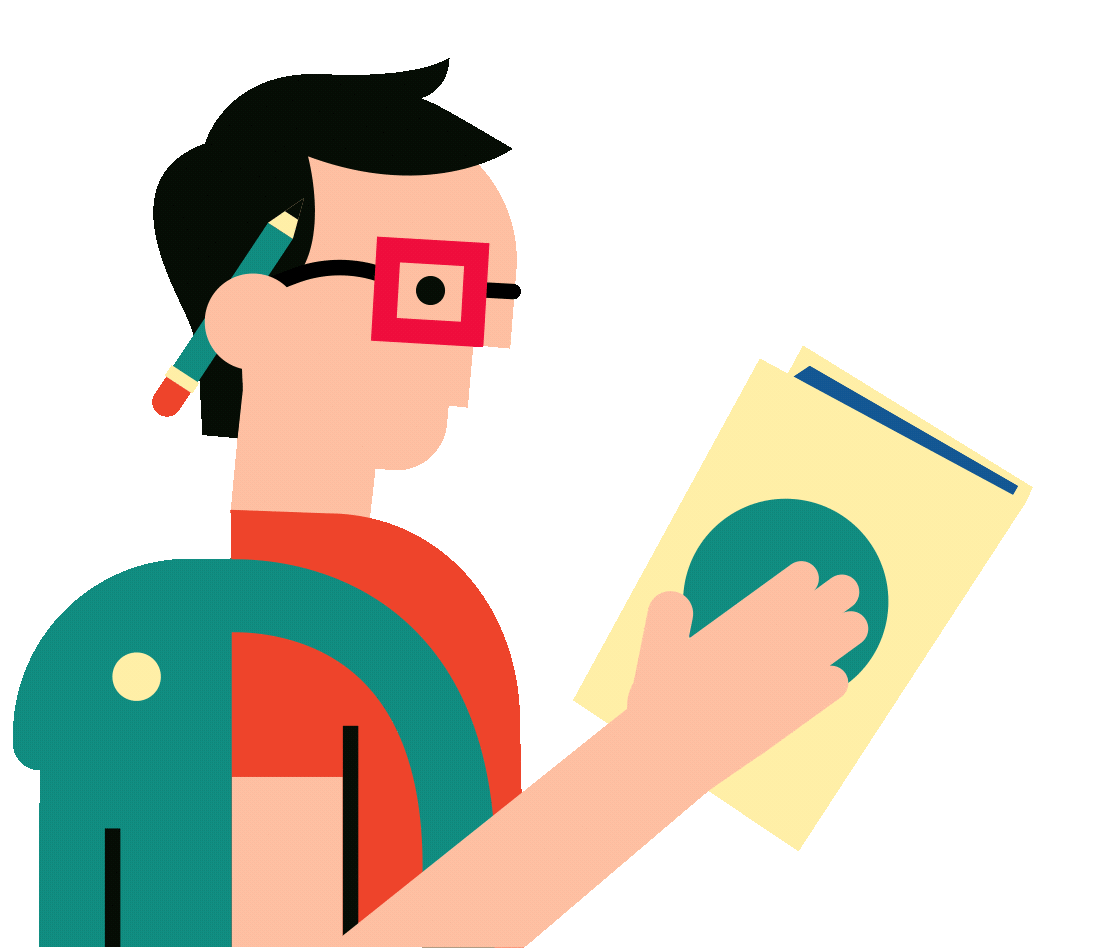 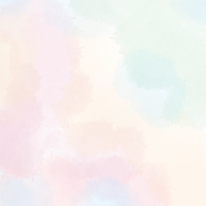 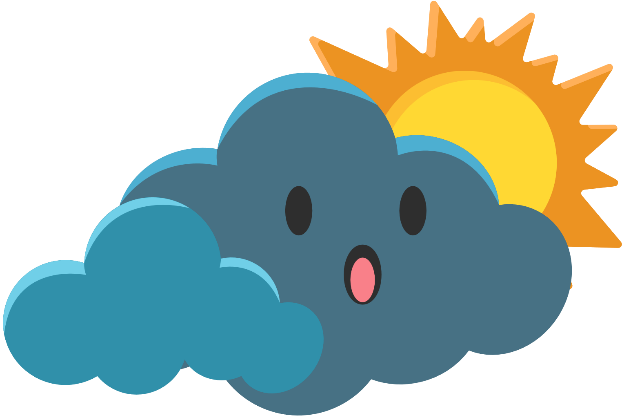 HAVA DURUMUNA GÖRE DUYGULAR
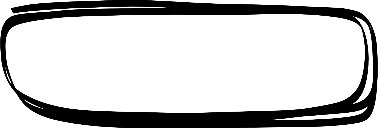 ETKİNLİK
Bugün Nasıl Hissediyorsunuz Bakalım?
Nasıl Hissettiklerini çocukların kutucuklara işaretlemesini sağlayın. Ya da görünen bir yere asarak gün içerisinde sorabilirsiniz.
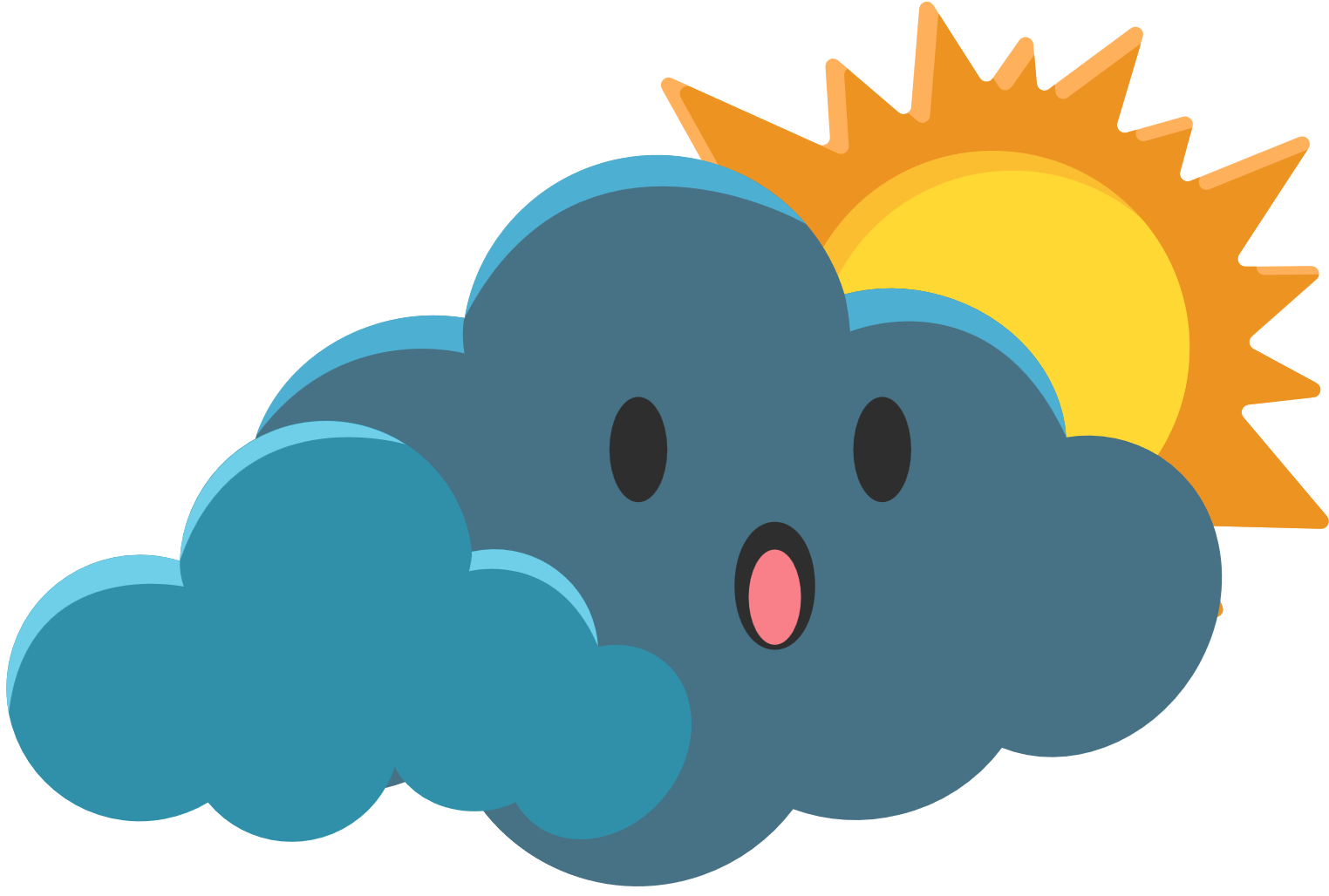 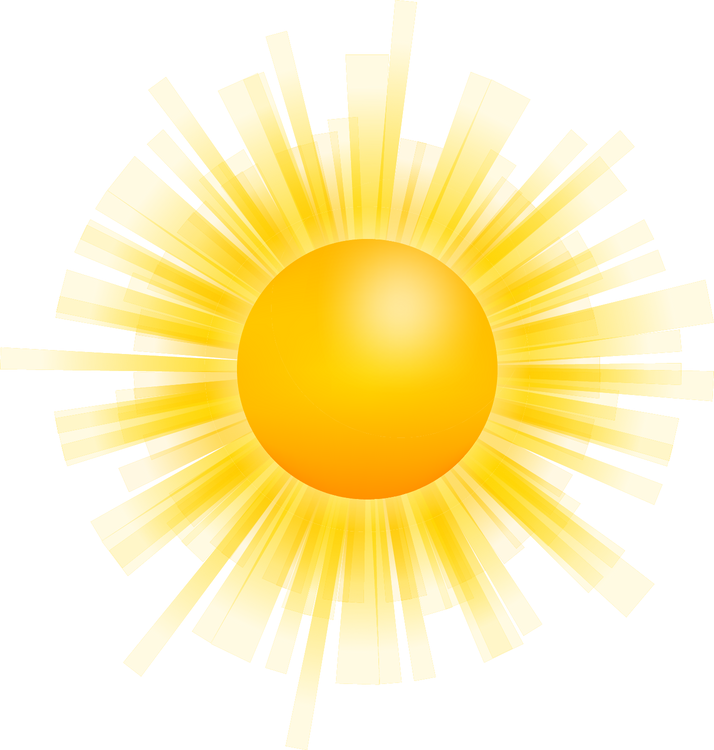 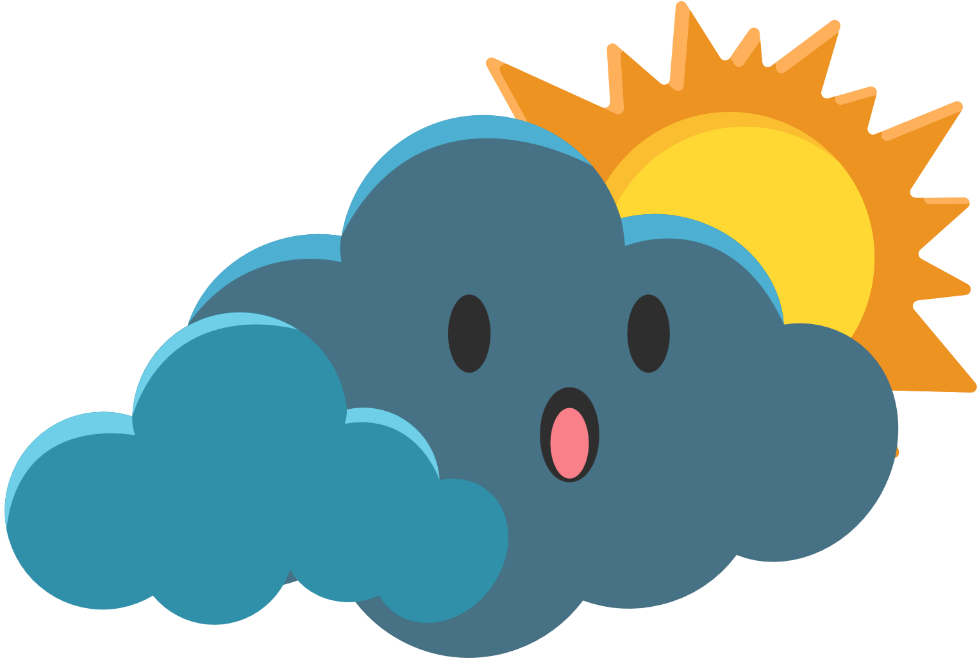 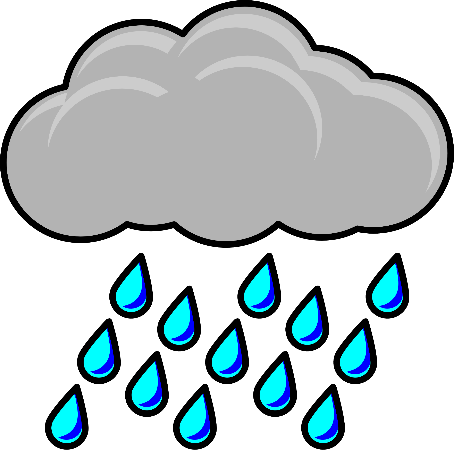 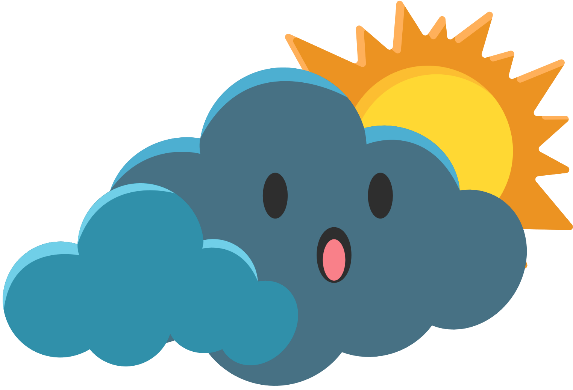 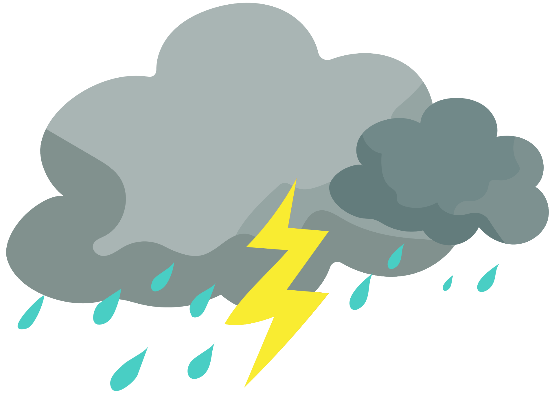 GÖK GÜRÜLTÜLÜ
Kontrolü Kaybetmiş

Öfkeli
Kızgın
Gergin
Sinirli 
Hiddetli
YAĞMURLU
Enerjisi düşük

Üzgün
Sıkılmış
Yorgun
Hasta
GÜNEŞLİ
Öğrenmeye Hazır 

Sakin
Mutlu
Rahat
Huzurlu
PARÇALI BULUTLU
Kontrolü Kaybetmek üzere

Kaygılı
Endişeli
Kafası Karışmış
Telaşlı
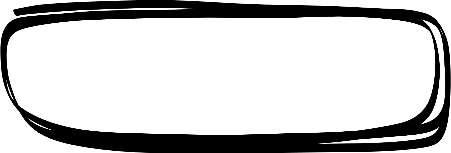 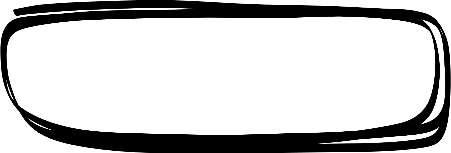 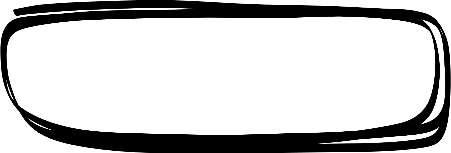 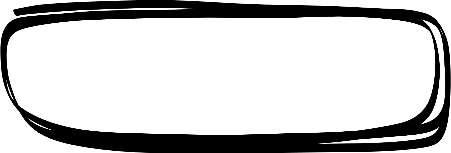